Unit 14
I remember meeting all of you in Grade 7.
第3课时
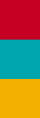 WWW.PPT818.COM
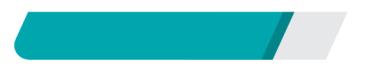 课内基础自测
Ⅰ. 根据句意及汉语提示写出所缺的单词
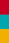 1．The manager has promised to __________(增加) wages.
2．All the drivers agree that safety is more import­ant than ________(速度)．
increase
speed
3．We often practice spoken English with our ________ (搭档)．
4．Zhang Ping is very careless. He usually makes __________ (错误) in his exams.
5．Could you tell me how to ____________ (发音) some of the words?
partners
mistakes
pronounce
Ⅱ. 根据汉语意思完成句子
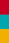 1．我经常在语法方面犯错误。
I often ________ __________  in grammar. 
2．我没有一个可以一起练习舞蹈的搭档。
I don't have a partner to ________ dancing ________.
make             mistakes
practice
with
3．我不知道如何使用这部照相机。
I don't know ________ ________ ________ the camera. 
4．我没有足够的钱买一辆新的小汽车。
I don't have ________ ________ ________ ________ a new car.
5．当人们同他谈话时，他不能够总是理解。
He can't always understand when people ________ ________  him.
how                to                 use
enough          money             to                buy
talk            to/with
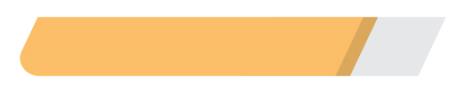 课后巩固提升
Ⅰ.补全对话
从方框中选出合适的句子，填在对话空缺处，使对话内容完整、连贯。两项多余。
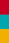 A: Hello! This is Follow Me. Can I help you?
B: Yes. 1. ________
A: What are your problems?
B: First, 2. ________
C
E
A: Take it easy. Why not read aloud to practice it?
B: OK, I'll try it. 3. ________
A: By watching English programs. 
B: How do I learn new words?
A: First, you should try to guess the meaning of them. 4. ________
B: Thank you very much.
A: You're welcome. 5. ________
B
G
A
Ⅱ. [2017·莱芜]短文填空 
用括号内所给动词的适当形式填空。必要时可加助动词或情态动词。
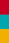 Wang Jinyuan is an eight­grader at Chongzhou High School, Sichuan. But thanks to an online course, he is studying with his peers(同龄人) at Yucai Middle School in Chengdu.
In every class, he and his classmates  1. ________ (watch) online course videos from Yucai school. “It's like I have classes together with students at Yucai，” Wang said. 
        Wang is not alone. Students from over 200 schools in Sichuan, Yunnan and Guizhou 2. __________(do) the same thing now. They all use the online courses made by Yucai Middle School. The online course program 3. __________(start) in 2007. The school records courses and offers them to other schools.
watch
are doing
was started
The online courses give students new ideas. They                        4. __________________(learn) a lot from their peers studying in the city for years. “I remember that a topic in English class was about volunteering，” said Wan Linyi, 14. “Students in Chengdu             5. ________(share) a lot about their own experiences. But it was hard for me 6. __________(talk) about it because I had little experience. It encouraged me to do more.”
have learned/learnt
shared
to talk
“I will let my students discuss for themselves, rather than only watch. If necessary, I 7. __________(show) them what their peers said in their discussion，” said Wang's English teacher. Teachers further explain key points that students don't understand. Also, students can rewatch the videos after class.
will show